Spinal Anaesthesia in Urology Day Case Surgery
Robbie Erskine     Derby UK 
BADS/HCUK 8th July 2021
Case studies:  Pros and Cons
History
What’s available
Decision making
Where we are across the board
Our experience in Urology DCU 
Targeting your spinal to the procedure
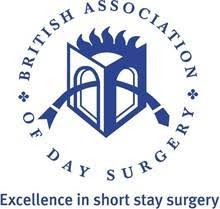 4pm in Urology DCU
Male 36 yrs for Cystoscopy 
BMI 37, acid reflux, smoker
“Only a ‘scope ..he can have a quick GA”
LMA or ETT??
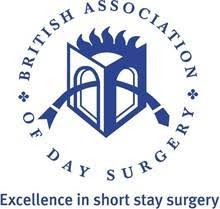 4pm in Urology DCU
Spinal option?
Bupivacaine 0.5%..low dose plus fentanyl
32% chance of overnight admission
12% urinary retention
Safe but unsatisfactory
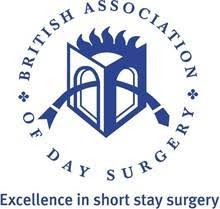 2pm in Urology DCU
Male 75 yrs for repeat ureteroscopy and stent 
BMI 38,  COPD, CABG 5 yrs ago, multiple meds
Previous similar with spinal anaesthesia
Safe experience BUT admitted due to poor mobilisation
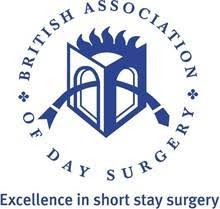 2pm in Urology DCU
Spinal is a safe, effective option
High dermatomal block required
Bupivacaine => delayed discharge and catheter
What are the options?
Day case spinals
Benefits
↓PONV
↑ Maximum BMI /comorbid patients
↓ Pain
↓Risk of aspiration
↑Throughput (overlapping procedures)
Short first stage recovery
Surgeon preference??
Cost
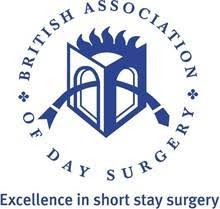 Problems
PDPH
Pruritis
POUR
Nerve injury
Failure	
Delayed recovery
Awake patient
Atraumatic needles
Opioids
Bupivacaine	
1:160,000 (NAP3 2009)
Repeat/alter plan
Bupivacaine
Awake v. Asleep
Principle aims
Maximise the benefits

Minimise the problems

Catheterisation/admission only for surgical reasons
How to do it ?
Low-dose bupivacaine +/- opioid

Hyperbaric 2% Prilocaine 

Isobaric 1% 2-chloroprocaine
How to do it ?
Bupivacaine may be too much?
Heavy legs
Retention is a significant risk
Opioids cause pruritis
Delayed discharge
Avoid if possible for procedures < 120 mins
Spinal wears off later on the ward
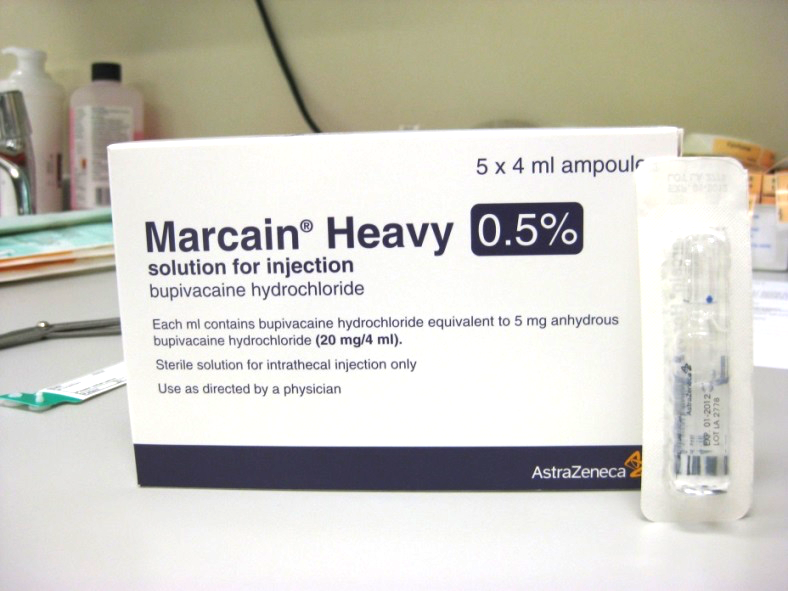 Principle of short-acting spinals
IF
A 3hr GA is too long for a 60min procedure
THEN
A 3hr Spinal is too long for a 60min procedure
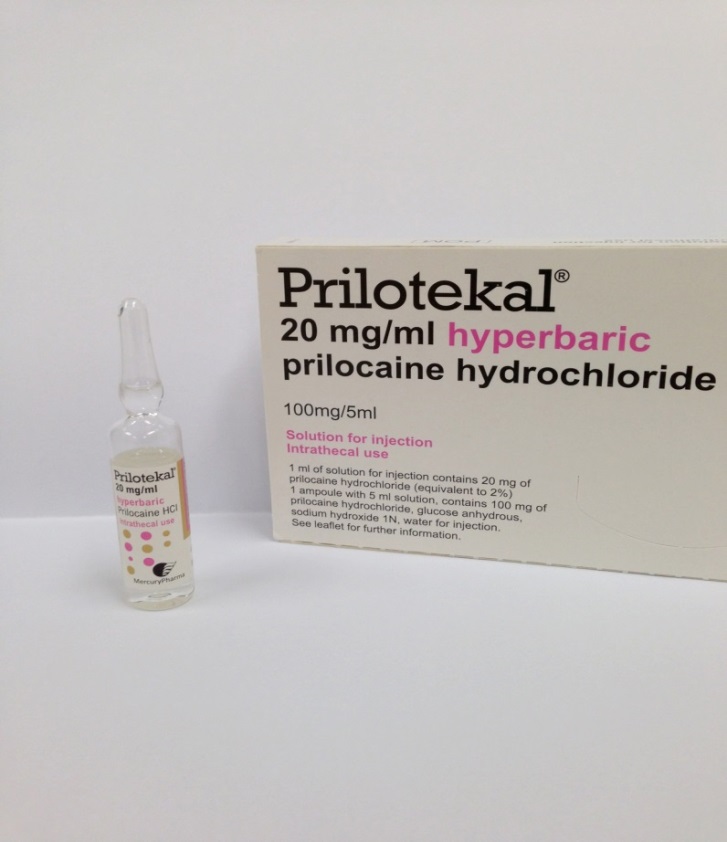 Prilocaine
2-chloroprocaine
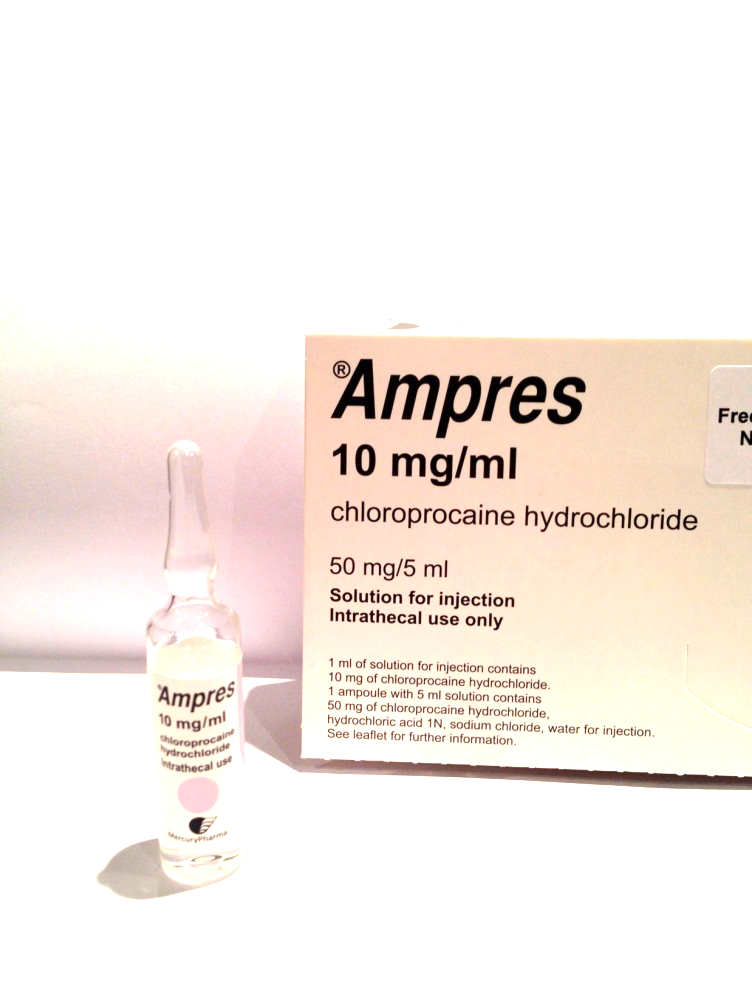 GAMECHANGERS
Heavy Prilocaine 2%
Widely used in Europe >10 years,  NOT in US or Australasia
“Intermediate” spinal duration
Licenced for 90 minutes of surgical time
Up to 120 minutes can be achieved for knee surgery
Hyperbaric property allows for manipulation of height of block
There’s increased CV stability compared with Bupivacaine
Fills “gap” between Bupivacaine and Chloroprocaine
Allows day case surgery WITHOUT the need for intrathecal opioid
Isobaric 2-chloroprocaine 1%
UK since 2013
Licenced in US too since 2018
“Short” duration
Licenced for 40 minutes of surgical time
60-80 minutes can be achieved for knee surgery
Less easy to manipulate height ..rarely above T10 for long
No case reports of urinary retention
Patients very confident to mobilise sooner
Targeting spinals to the procedure
Pragmatic approach to decision making
3 questions:
	Saddle block only?
	High block required?
	Short or intermediate procedure?
No opioid required
“Per-Operative Analgesic Spinal”
Follow-on regional block and multimodal analgesia
Prilocaine/Chloroprocaine in Urology
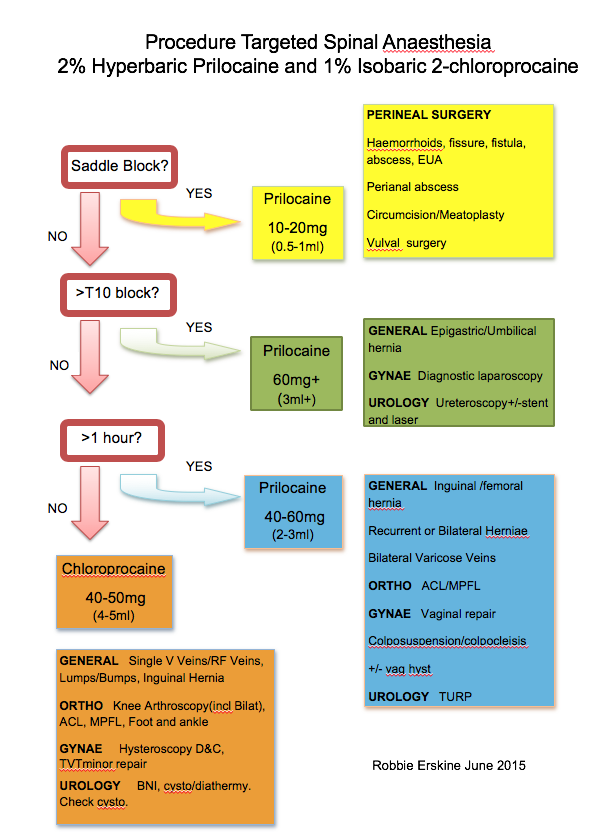 TURP
TURBT
Cystoscopy
Uretroscopy/otomy
Ureteroscopy
Perineal field procedures
Circumcision

Meatoplasty

Vulval/periurethral surgery

Scrotal surgery

Urolift
Ureteroscopy

+/- Stent/laser

Stone retrieval

Testicular surgery
TURP


Therapeutic Cystoscopy


Minor testicular surgery
BNI

Cystodiathermy

Check cysto

Urolift

Suprapubic catheter
How does this translate to a typical theatre session?
Low dose bupivacaine +opioid
Traditional Approach
Urethrotomy bupivacaine
Circumcision Bupivacaine
Cystoscopy Bupivacaine
TURP Bupivacaine
TURP Bupivacaine
Ureteric laser/stent Bupivacaine
Targeted Approach
Urethrotomy Chloroprocaine
Circumcision Chloroprocaine
Cystoscopy Chloroprocaine
TURP Prilocaine
Or Prilocaine
Ureteric laser/stent Bupiv
Urology Day Case
Approx 50% TURBTs go home
Only those bleeding needing irrigation stay in
Surgical decision to keep in
Some have catheter ‘til mobile then out and home
NO LONGER is it: 		spinal =catheter=admit
BNI/Urethrotomy:          catheter and home
TURPs stay in
Ureteric stents:  		70% go home
First Time Users
Follow the guidelines on the decision making chart 

BE GENEROUS…remember these are:
NOT low dose BUT short acting
DON’T use opioids…not licenced and not necessary
Know your surgery/surgeon
Expand your use as you become more confident
Try PRILOCAINE first if unsure
Why choose day case spinal?
No AGP… increased safety…time saving……low cost
Offer sedation(if appropriate) and allow patient to change their mind (make them part of the team)
Match your spinal to the procedure
Keep dentures in!
Free clear fluids
Patient may observe procedure or discuss treatment with surgeon        ?Follow up visit
No “wake up” or airway removal time in theatre
Safer for recovery/PACU staff (AGP)
Shorter recovery stay
Rapid mobilisation and discharge
Organisation
Surgeons
Patients
Preop staff
Patient information and choice
Day case staff
To PU or Not
Discharge info
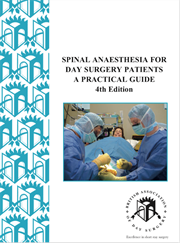 BADS latest guide
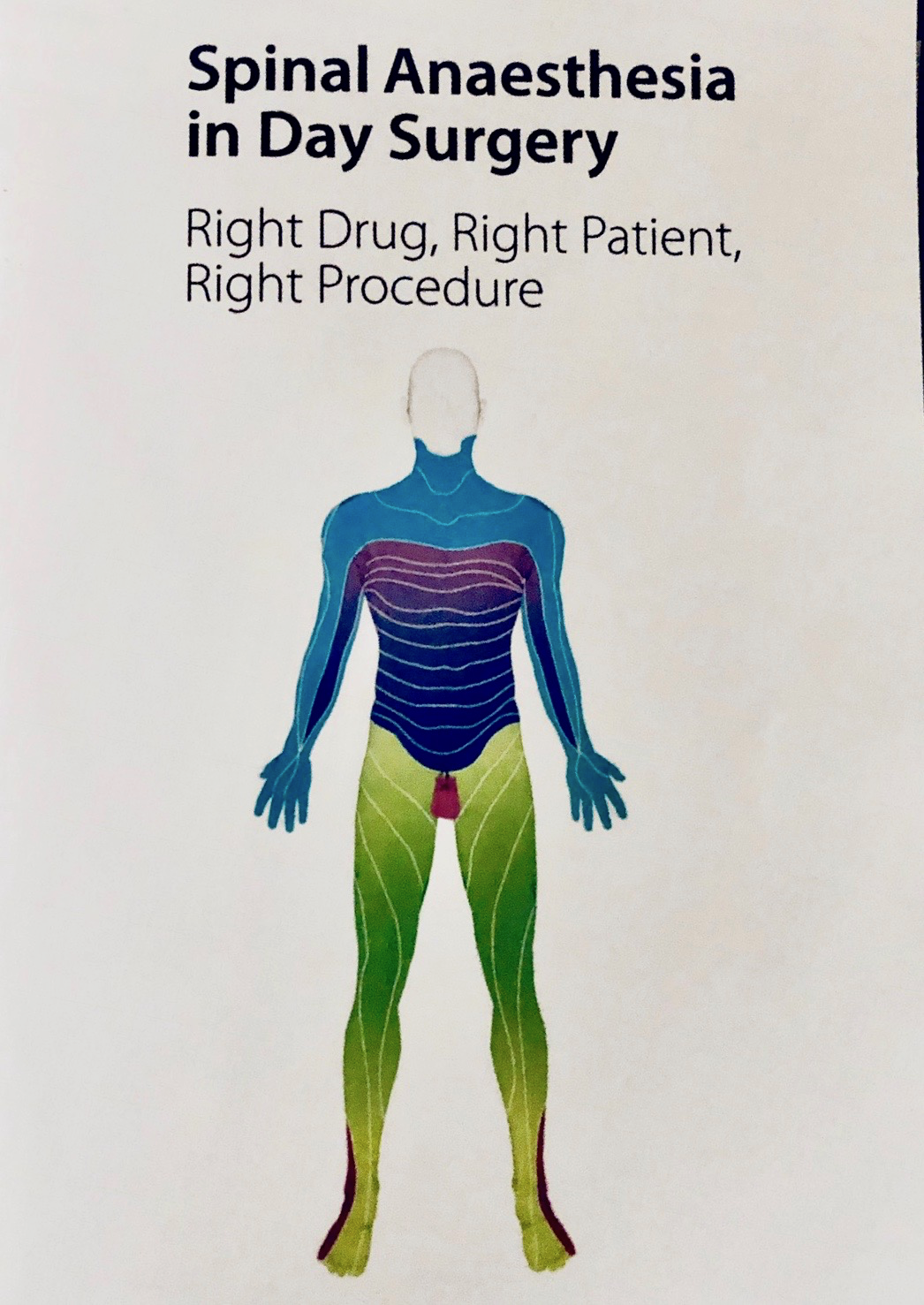 Sintetica publication
Up to date practical guide
BJA education 2019
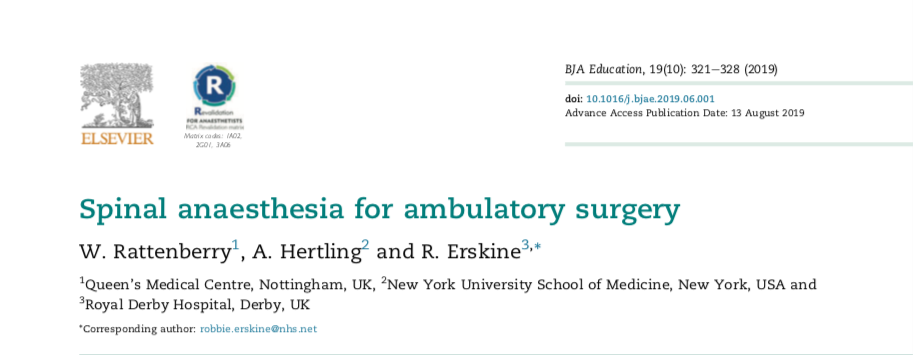